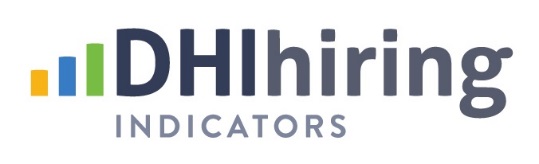 Small Firms Draw as Many Applications Per Vacancy as Large Firms
Dr. Steven J. Davis 
University of Chicago Booth School of Business 
November 7, 2016
http://DHIhiringindicators.com/
Selected Statistical Products,
DHI Hiring Indicators Report 

These slides show charts and tables produced using data from the Job Openings and Labor Turnover Survey, and following the analytical framework and measurement methods  in Davis, Faberman and Haltiwanger (2012, 2013).

 Steven J. Davis
faculty.chicagobooth.edu/steven.davis/
November, 2016
2
Decennial
Census
Hiring
3
4
5
Three-Month Moving Averages
6
7
8
Three-Month Moving Averages
9
10
11
Focus on Professional & Business Services
12
References
Davis, Steven J. and Brenda Samaniego de la Parra (2016), “Application Flows,” working paper, University of Chicago
Davis, Steven J., R. Jason Faberman and John Haltiwanger (2012), “Recruiting Intensity during and after the Great Recession: National and Industry Evidence,” American Economic Review, Papers & Proceedings, 102, no. 3 (May), 584-588.
Davis, Steven J., R. Jason Faberman and John Haltiwanger (2013), “The Establishment-Level Behavior of Vacancies and Hiring,” Quarterly Journal of Economics, 128, no. 2 (May), 581-622.
Hornstein, Andreas, Marianna Kudlyak and Fabian Lange, 2014, “Measuring Resource Utilization in the Labor Market,” Economic Quarterly, Federal Reserve Bank of Richmond, 1Q 2014.
14